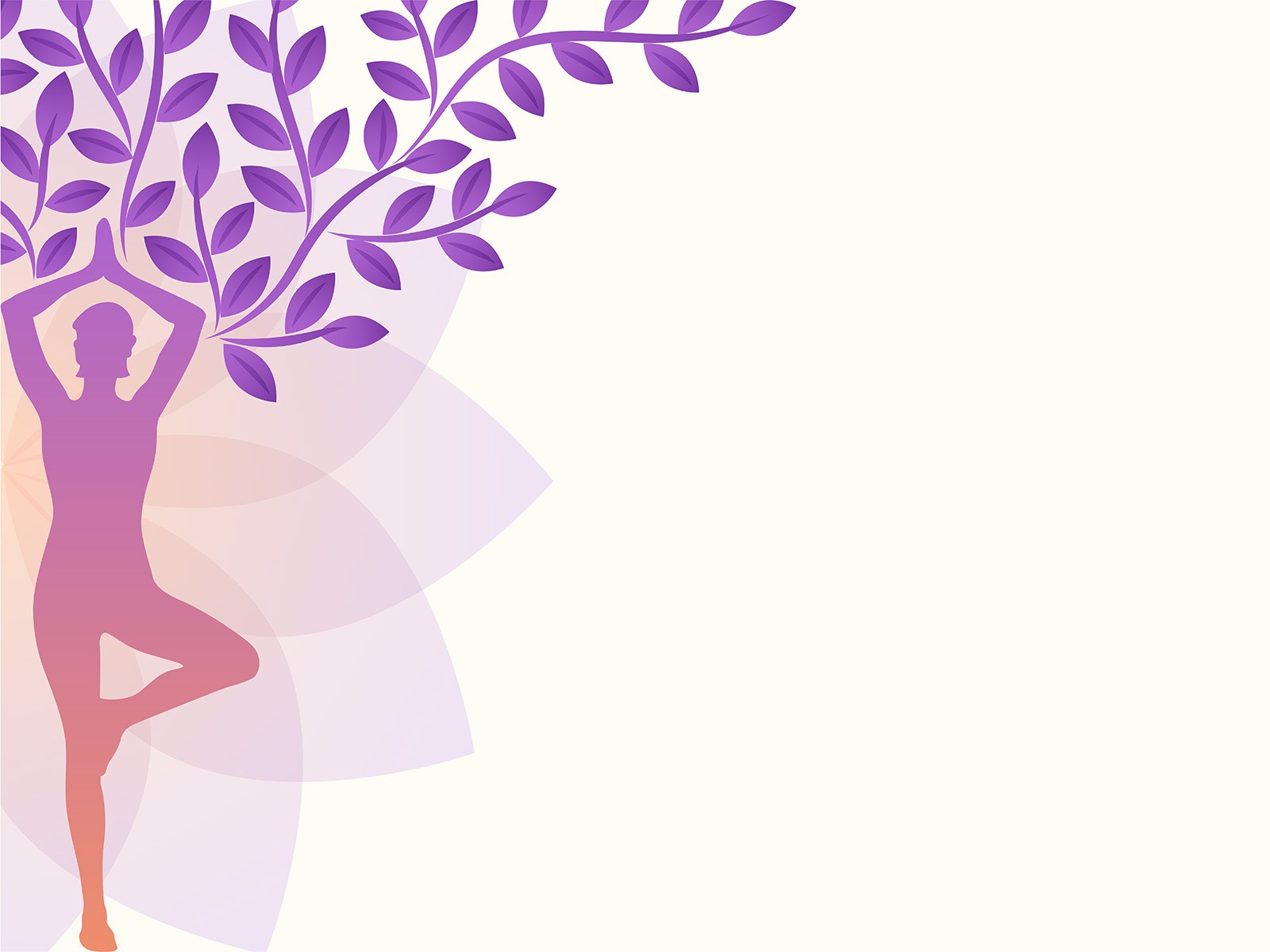 Блоки для йоги
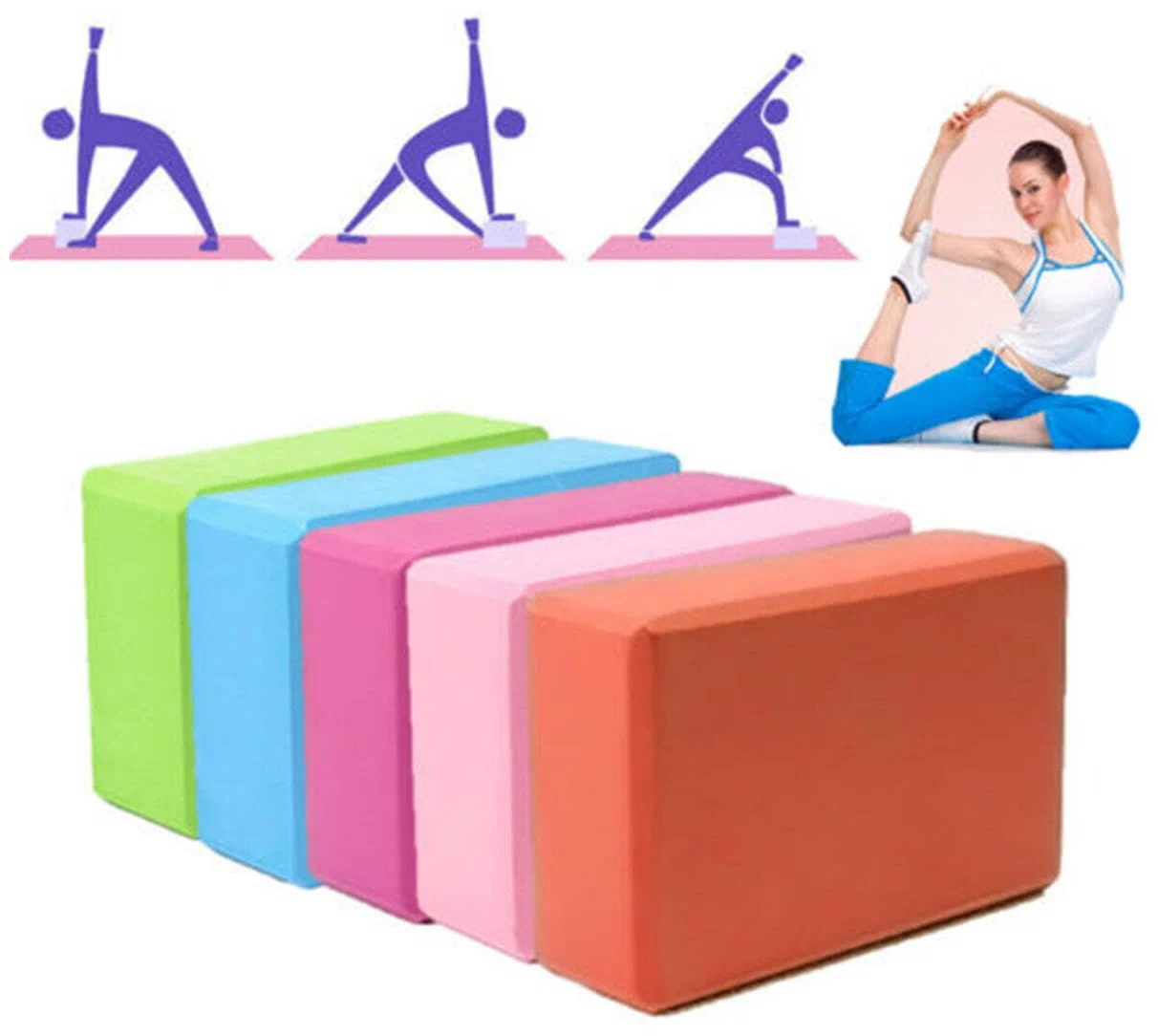 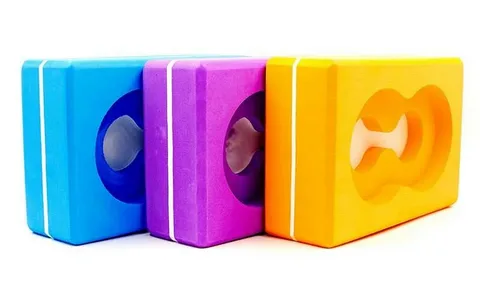 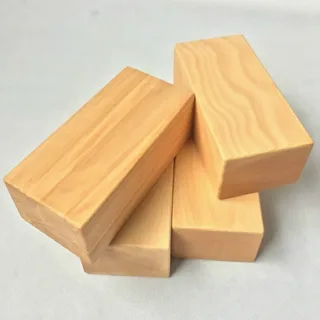 Бывают разных видов…
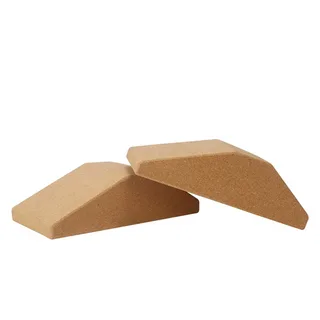 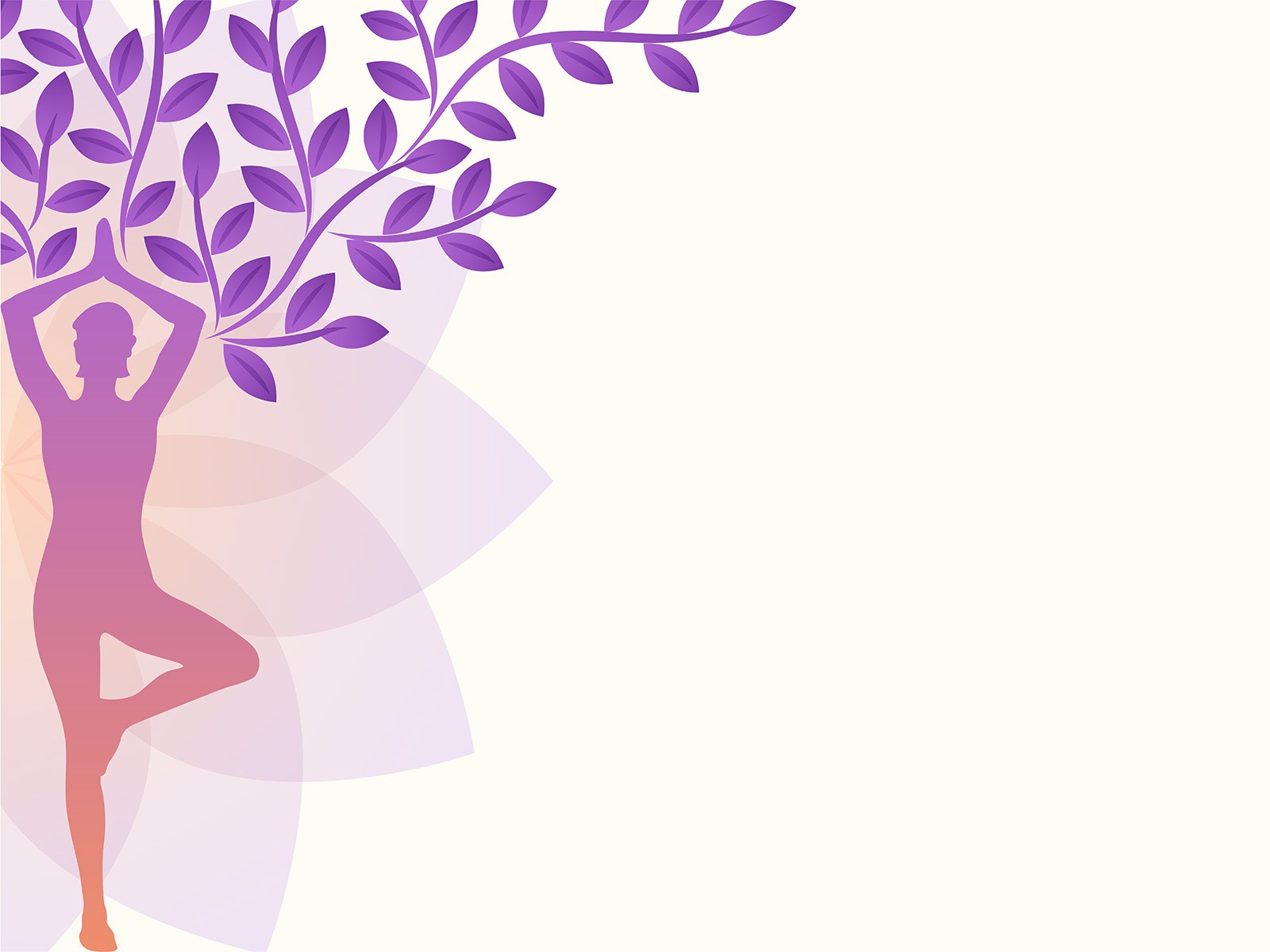 Йога - древнейшая система самосовершенствования человека на всех уровнях- физическом и духовном.
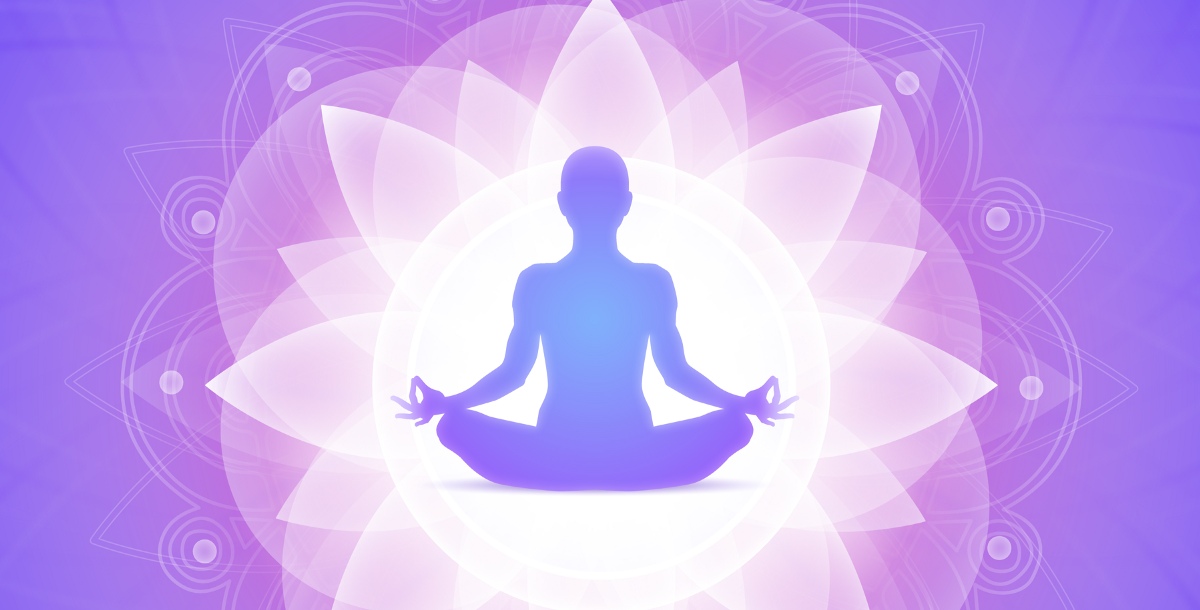 Йога в последние десятилетия пользуется огромной популярностью во всём мире.
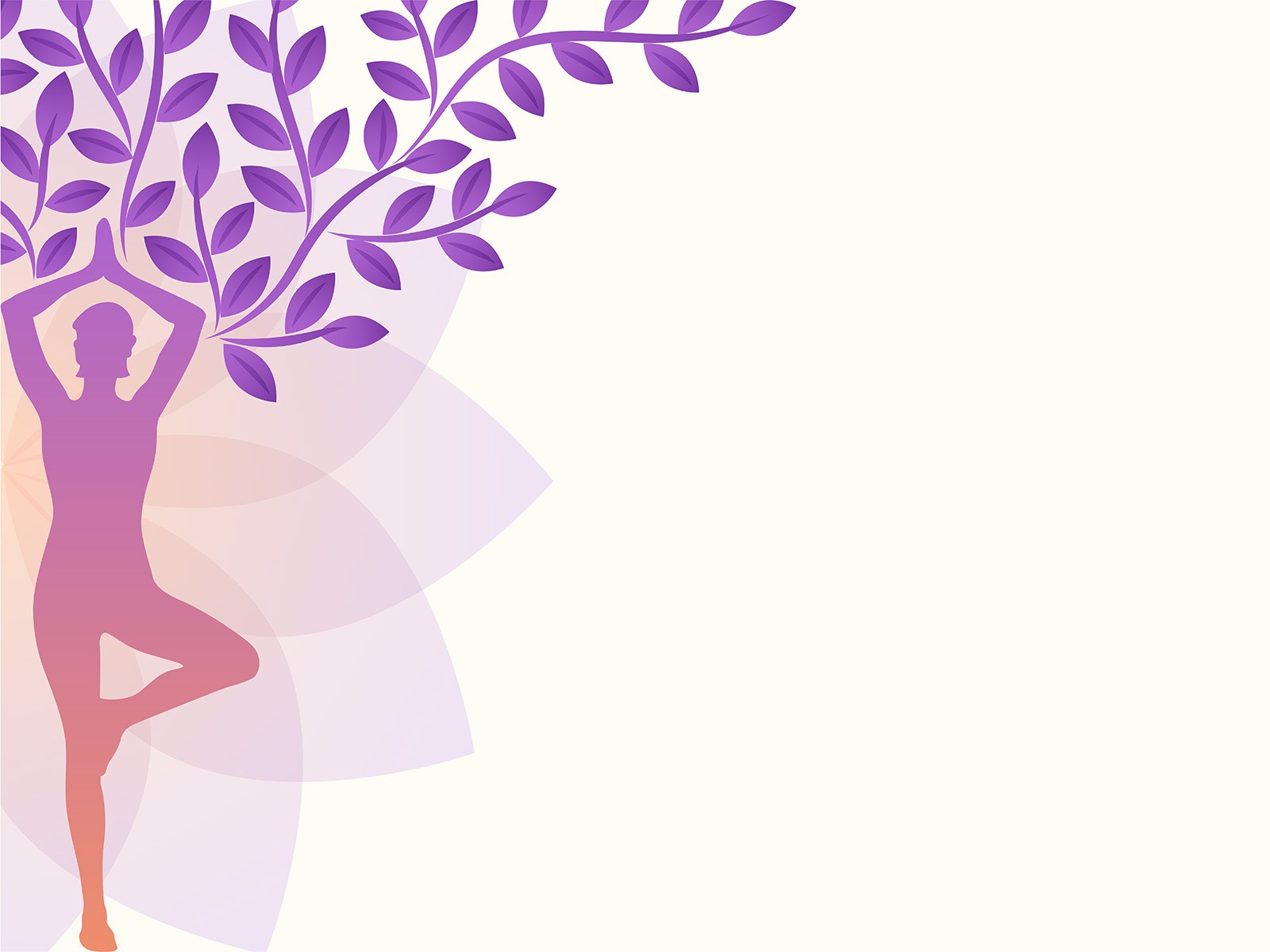 Блоки для йоги специально созданы, чтобы помочь йогам всех уровней в их практике.
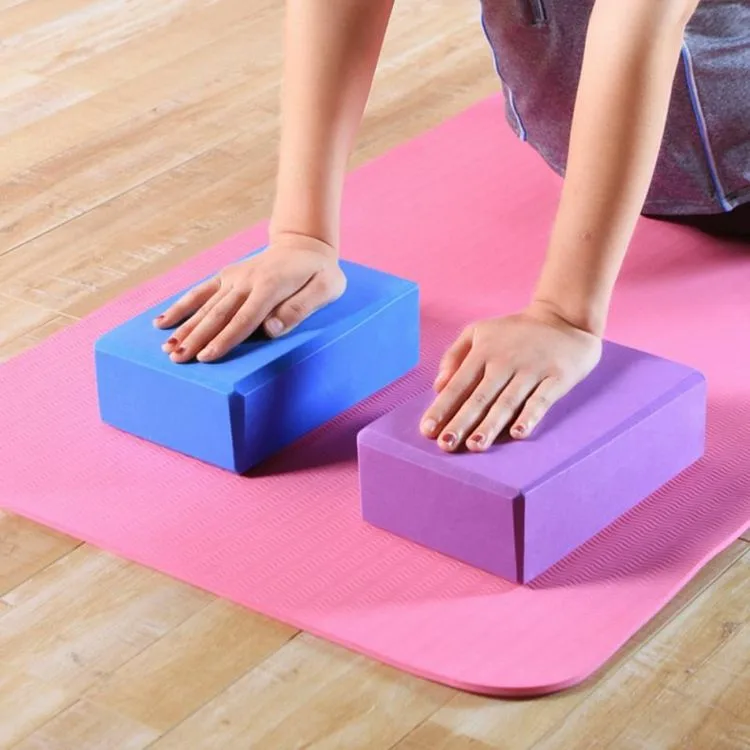 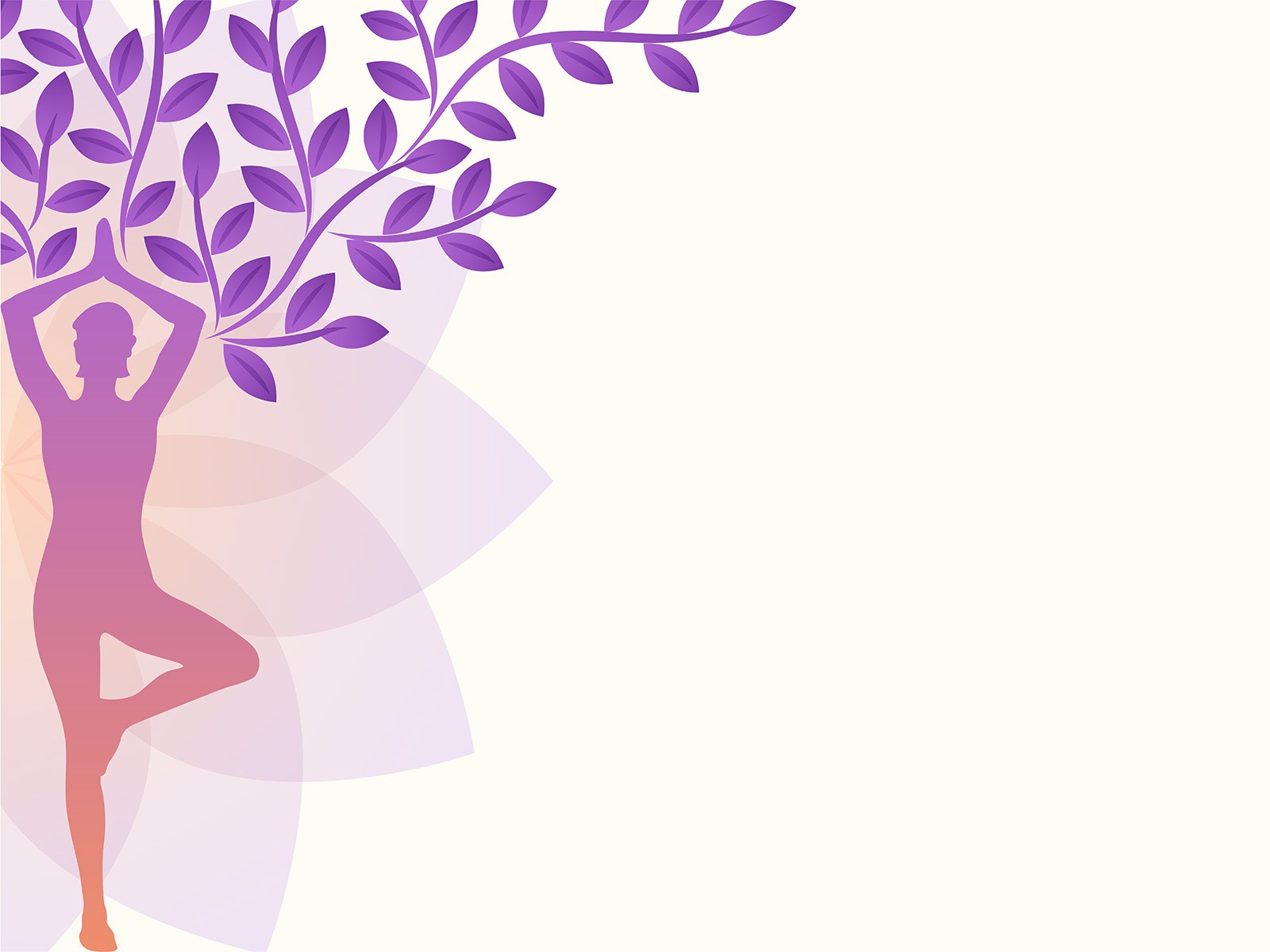 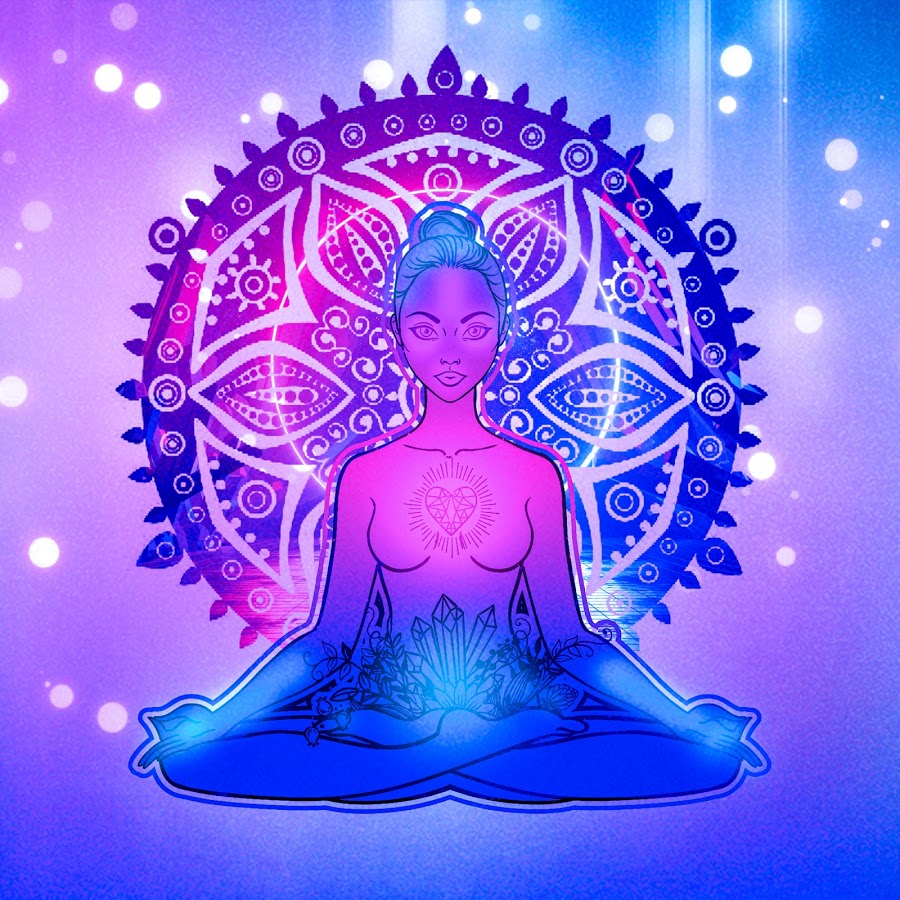 Существует множество различных способов использовать йога блоки.
Сегодня мы с вами потренируемся в их использовании.
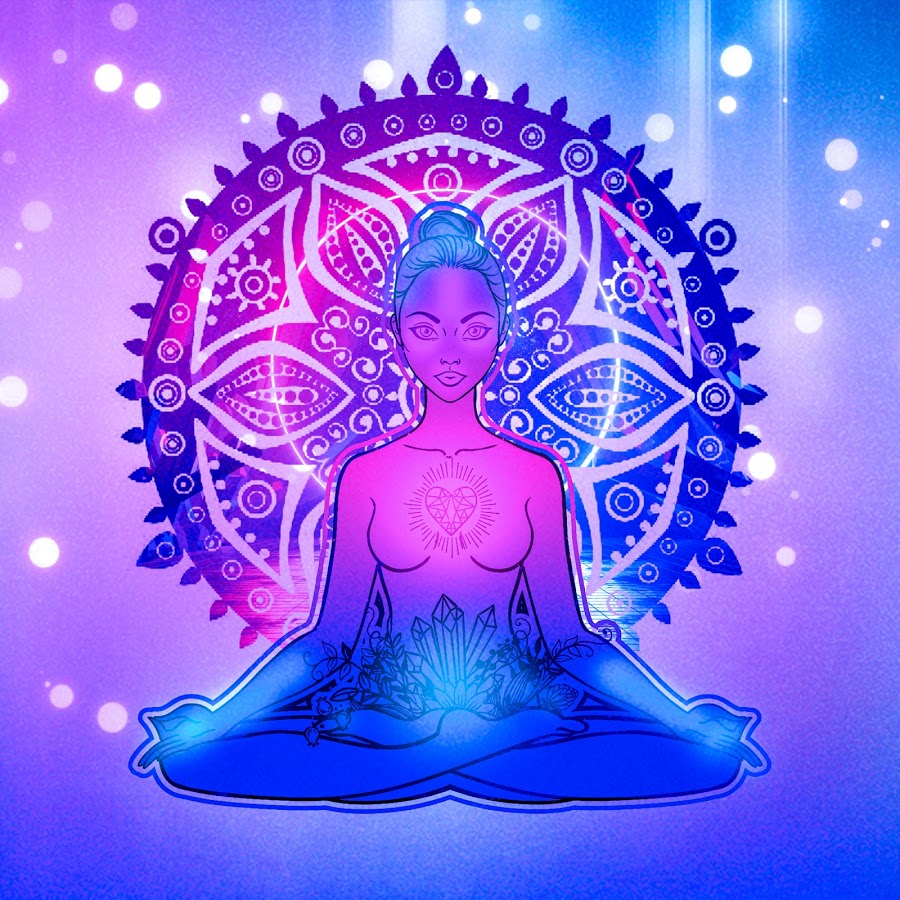